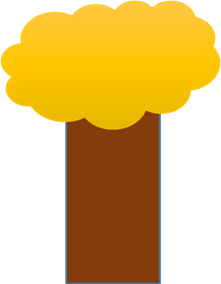 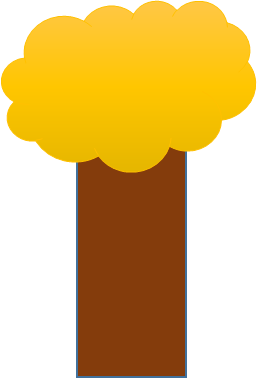 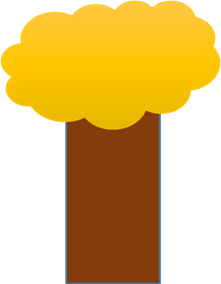 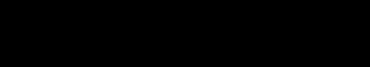 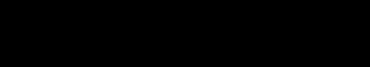 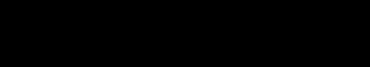 Plin
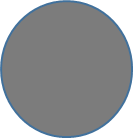 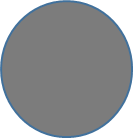